Course Description
Chemistry includes many principles and concepts.  Chemistry presents information about the atomic structure, the elements of the periodic table and their properties, acid-base reactions, the mole, Stoichiometry, Gas Laws, and chemical bonds.  Chemistry is the study of matter at an atomic level.
Course Prerequisite
Students must complete Biology prior to enrolling in Chemistry.
Contact
Ms. Bailey - Room 405
brbailey@jasper.k12.ga.us
Google Classroom Codes:
4th - 1hm10m9
5th – mjbzqf
6th – efh6g2
7th - mrloz4h
Standards for Essentials of Chemistry 
(see pacing guide at end of syllabus)
https://www.georgiastandards.org/Georgia-Standards/Documents/Science-Chemistry-Georgia-Standards.pdf
Grade Calculations
30% 	Formative Assessments 
60% 	Summative Assessments
10%	Daily
Course Credit
Students will earn 1 course credit in Chemistry.
JCHS Chemistry
Make-up Work
See school handbook for make-up work policy. Late work will be accepted with a point deduction of 5 points per day.
Class Supplies
Composition Notebook
Black Pens
Pencils
Scientific Calculator
Disinfecting Wipes Requested
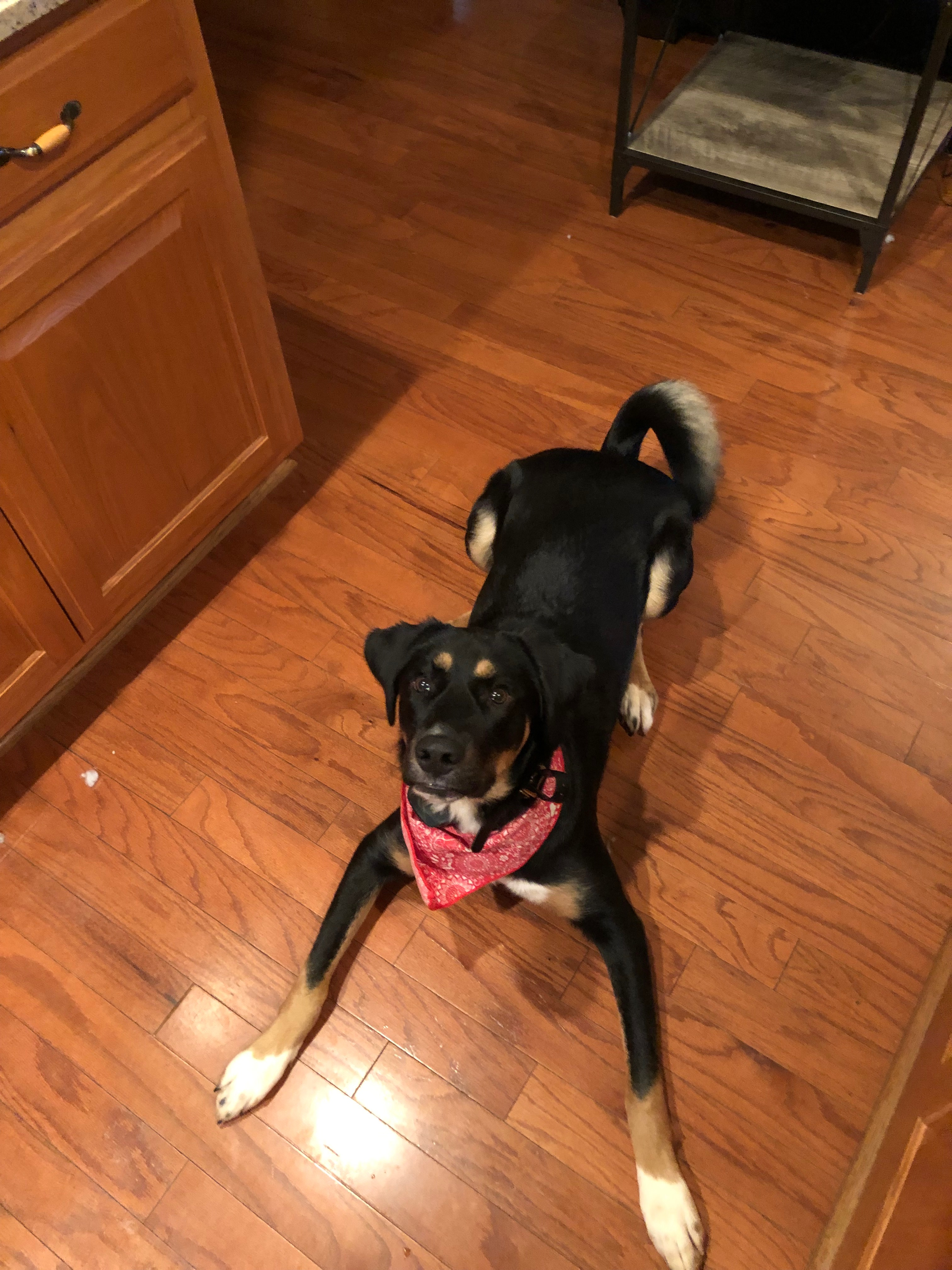 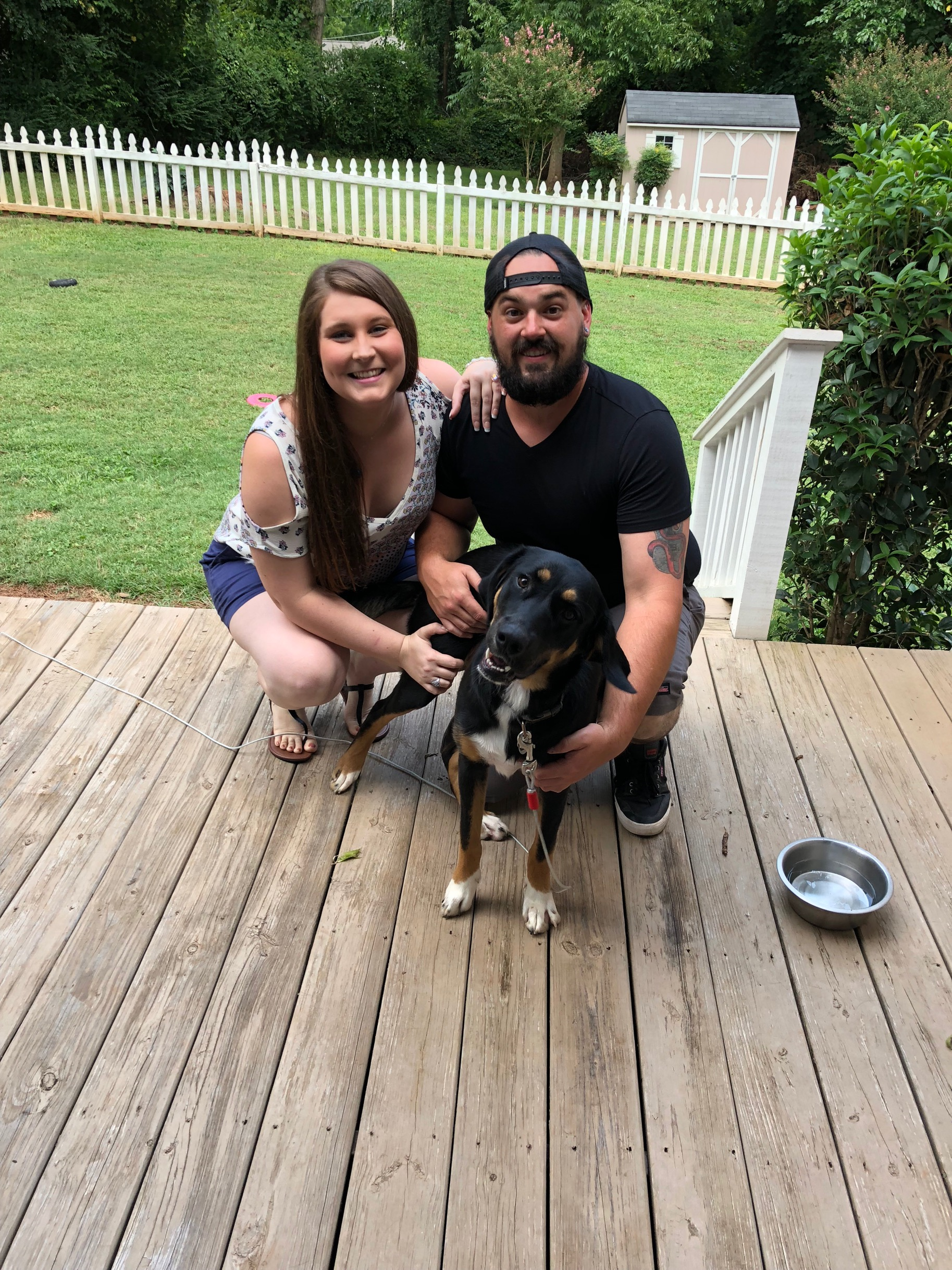 Commitment
Chemistry is an upper level class.  It is expected that students TRY and always give their best effort.
Class Rules:  
NO FOOD or open drinks in the Chemistry Lab (major safety issue)
Cellphones in bin at bell unless directed otherwise (Step 1 will be initiated if found with phone).
No headphones/earbuds in class.
No touching/playing with the faucets/gas valves unless directed to.
Score 100% on Safety Test 
Notify teacher if you wear contact lenses or allergic to latex